«САМЫ РАЗУМНЫ»

інтэрактыўная гульня па беларускай літаратуры, 6 клас
?
Як называецца мастацкае 
перабольшванне ў літаратуры?
АДКАЗ
Якому літаратурнаму герою належаць словы:
«Што, што я чую ў маім царстве,
Здрада сталася ў маім гаспадарстве.
А паклікаць да мяне ваяку, 
Вернага мне служаку».
АДКАЗ
Назавіце твор і аўтара па яго героях: Тонік, Жолудзь, Арсенік.
АДКАЗ
Замест кропак у верш Д. Бічэль «Бяроза» ўстаўце патрэбныя словы:
Снежная пустэча,
Бель ………  коле.
І адна ………-
………… поля.
          
Легкадумны ……
Між …….. смяецца,
Хоча запалоніць
………… сэрца.

Хоць …….. вабіць
Ў даль ……. зорка,-
Стыне, не пакіне
Роднага ……… .
АДКАЗ
Вызначце прозвішчы беларускіх пісьменнікаў:
У. Корбан, А. Някрасаў,  М. Хведаровіч, А. Пушкін, Э. Агняцвет.
АДКАЗ
Які беларускі паэт выдаў толькі адзін зборнік?
АДКАЗ
Знайдзіце «лішняга» героя:
Хан Батый, цёмнік, лоўчы Сямён, 
Юсуфі, старац-пустэльнік.
АДКАЗ
Назавіце твор і аўтара па яго героях: Ірка, бацька, алені.
АДКАЗ
Як называецца ў літаратуры апісанне знешняга выгляду героя, якое характарызуе яго як чалавека?
АДКАЗ
Працягніце народную прыкмету: «Май дажджлівы -….»
АДКАЗ
Як называецца народны лялечны тэатр,
 вядомы на Беларусі  з 16 стагоддзя?
АДКАЗ
Якую рэальную гістарычную асобу апісаў Лявон Случанін у сваім вершы?
Залацістыя косы ёй сонца дало, 
Дало неба ёй сінія вочы;
На квяцістым лугу за вішнёвым сялом
Дала лілія стан ёй дзявочы.
АДКАЗ
Назавіце сапраўднае імя і прозвішча
Янкі Купалы.
АДКАЗ
Як называецца старажытны народны аповед
 пра паходжанне свету, жыццё прыроды і чалавека?
АДКАЗ
Назавіце аўтара і яго твор па наступных радках:
Калі марнею ад нягод
І сэрцу цесна,
Я ўспамінаю радавод 
І продкаў песні.
АДКАЗ
Закончыце прыказку: «Было б балота..,»
АДКАЗ
Назавіце твор і аўтара па яго героях: Насцечка, Серж, Закрэўскі.
АДКАЗ
Як называецца прыдуманае імя і прозвішча, якімі аўтары падпісваюць свае творы?
АДКАЗ
Як  называецца мастацкае азначэнне 
ў літаратуры?
АДКАЗ
Хто з’яўляецца галоўным героем 
апавядання Янкі Маўра “Багіра”?
АДКАЗ
Хто расказвае моўчкі?
АДКАЗ
Якая расліна, занесеная у Чырвоную кнігу, стала назвай верша П. Панчанкі?
АДКАЗ
Як перакладаецца на  рускую мову слова      “кемлівасць”?
АДКАЗ
ГІПЕРБАЛА
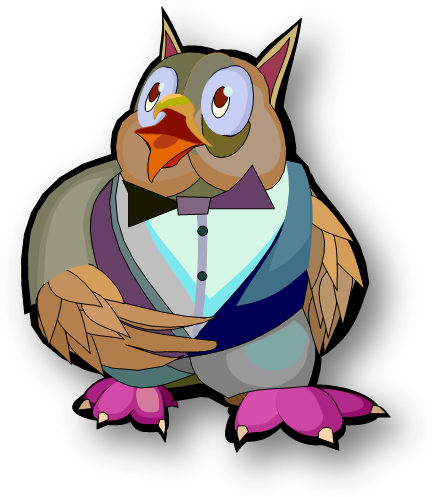 ТАБЛІЦА
Цар Ірад (п’еса «Цар Ірад»)
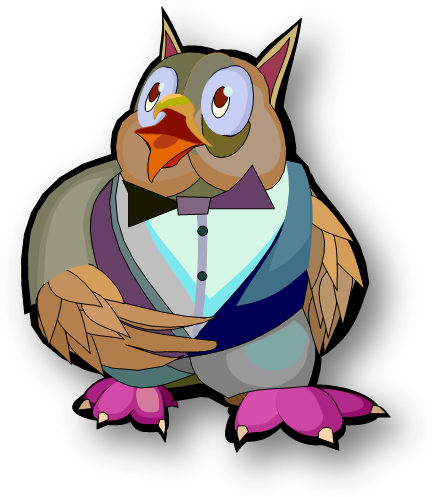 ТАБЛІЦА
Вячаслаў Адамчык 
«Салодкія яблыкі»
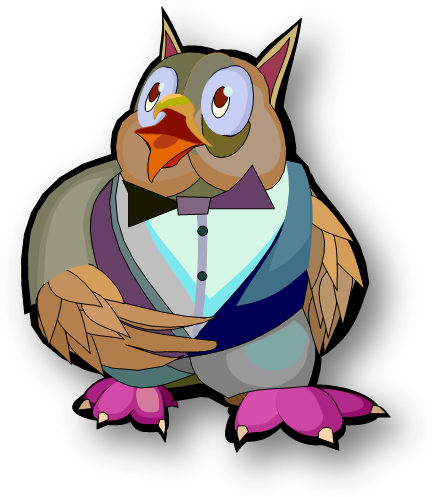 ТАБЛІЦА
Снежная пустэча,
Бель у вочы коле.
І адна бяроза-
Вартаўніца поля.
          
Легкадумны вецер
Між галін смяецца,
Хоча запалоніць
Белакосай сэрца.

Хоць бярозу вабіць
Ў даль начная зорка,-
Стыне, не пакіне
Роднага пагорка.
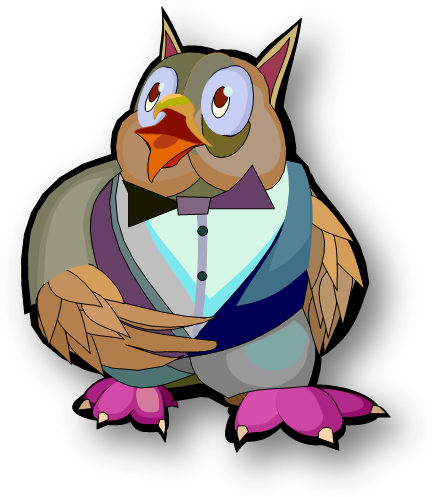 ТАБЛІЦА
У. Корбан, А. Някрасаў,  М. Хведаровіч, 
А. Пушкін, Э. Агняцвет
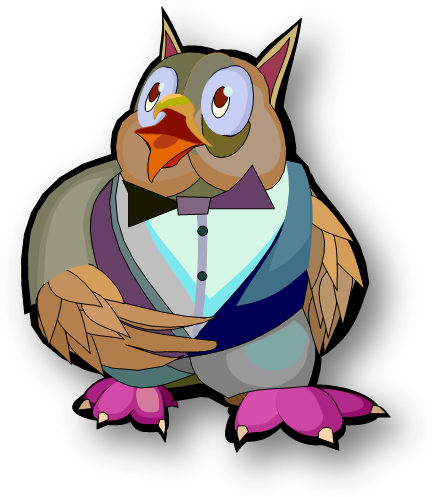 ТАБЛІЦА
Максім Багдановіч
зборнік «Вянок»
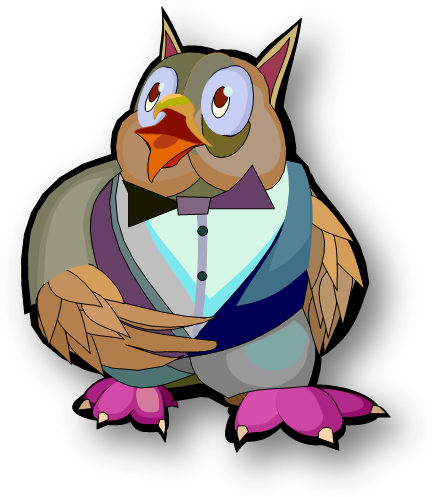 ТАБЛІЦА
«Лішні» лоўчы Сямён – ён герой апавядання Яна Баршчэўскага «Вужыная карона».
Хан Батый, цёмнік, Юсуфі, старац-пустэльнік – героі апавядання Уладзіміра Караткевіча «Лебядзіны скіт».
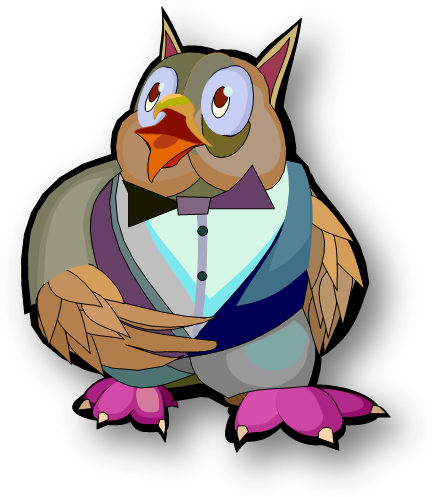 ТАБЛІЦА
Іван Пташнікаў 
апавяданне «Алені»
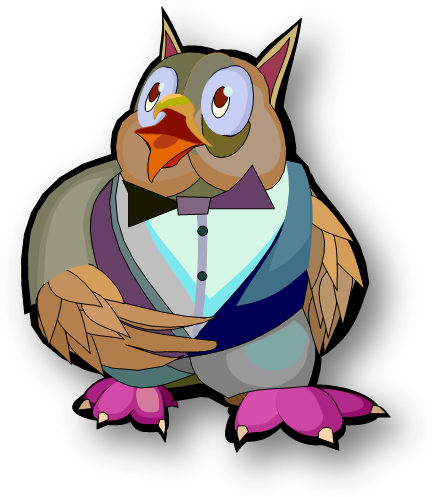 ТАБЛІЦА
ПАРТРЭТ
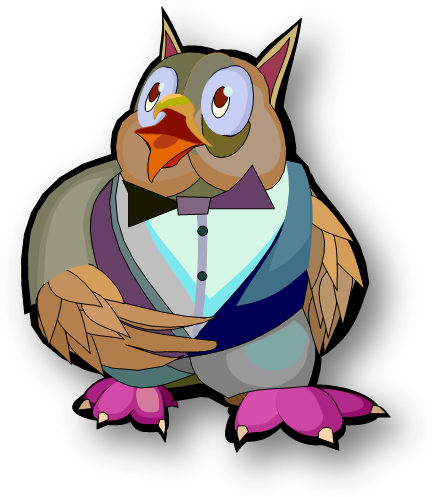 ТАБЛІЦА
…год урадлівы».
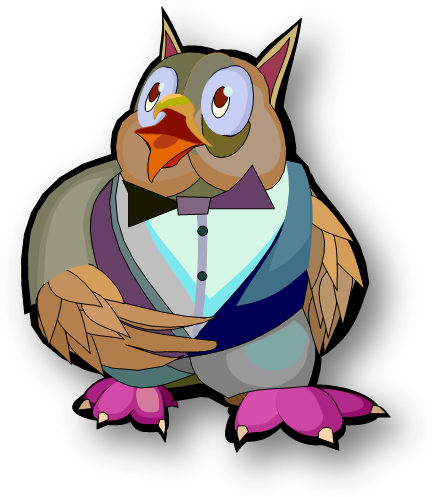 ТАБЛІЦА
БАТЛЕЙКА
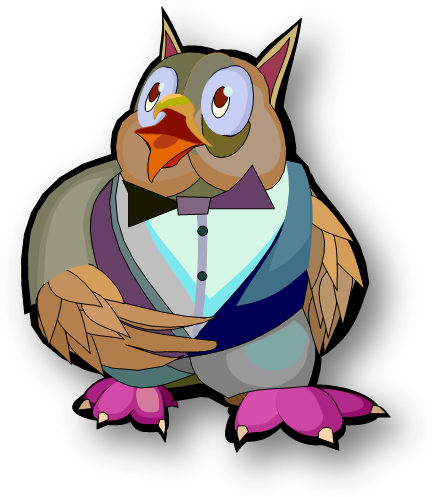 ТАБЛІЦА
КНЯЗЁЎНА РАГНЕДА
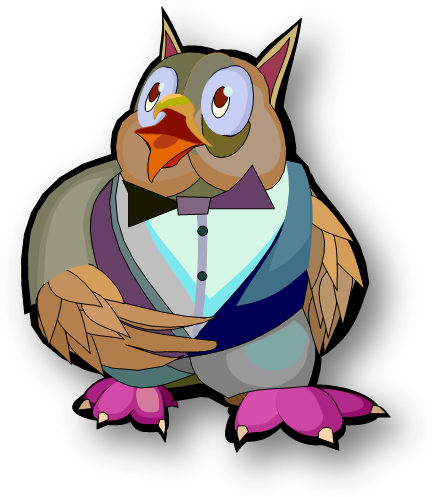 ТАБЛІЦА
Іван Дамінікавіч Луцэвіч
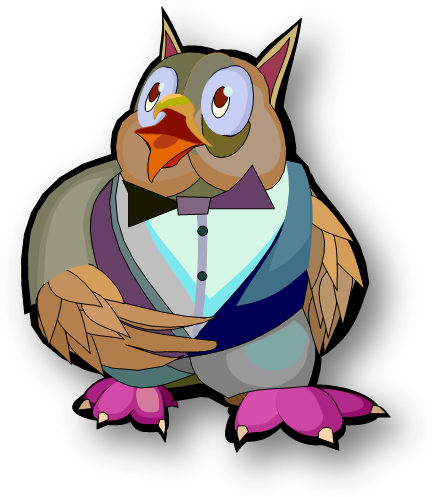 ТАБЛІЦА
МІФ
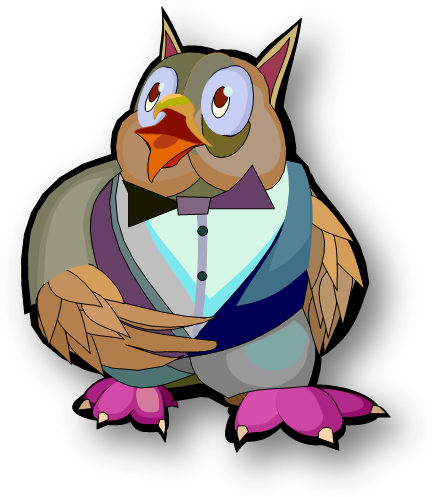 ТАБЛІЦА
Алесь Пісьмянкоў «Продкі»
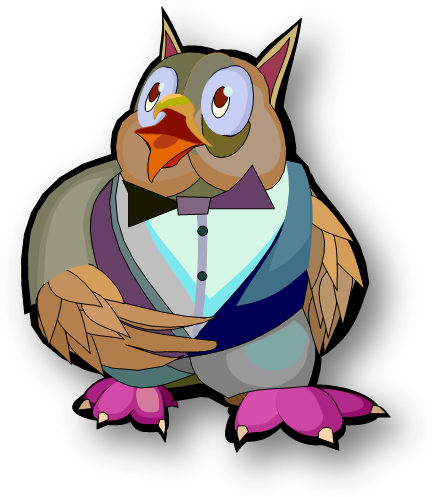 ТАБЛІЦА
«.., а чэрці знойдуцца».
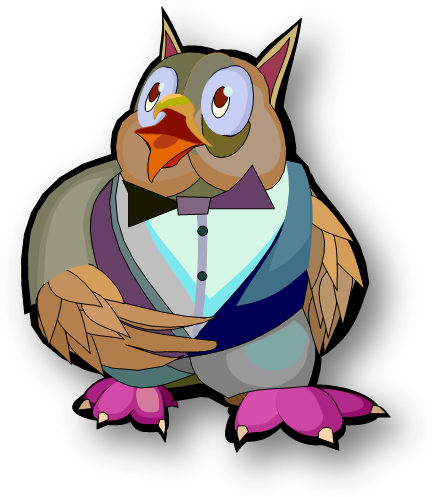 ТАБЛІЦА
Кузьма Чорны «Насцечка»
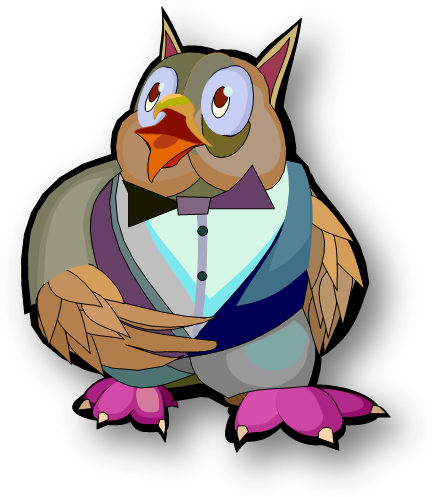 ТАБЛІЦА
ПСЕЎДАНІМ
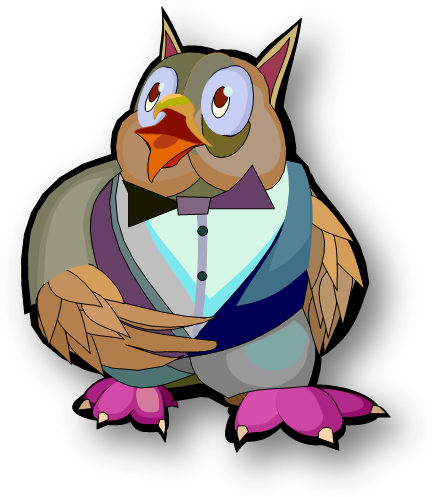 ТАБЛІЦА
ЭПІТЭТ
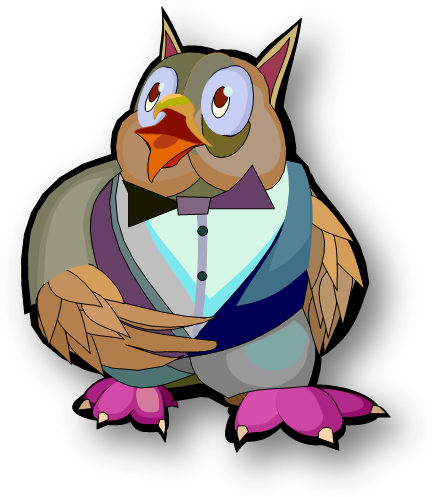 ТАБЛІЦА
КОШКА
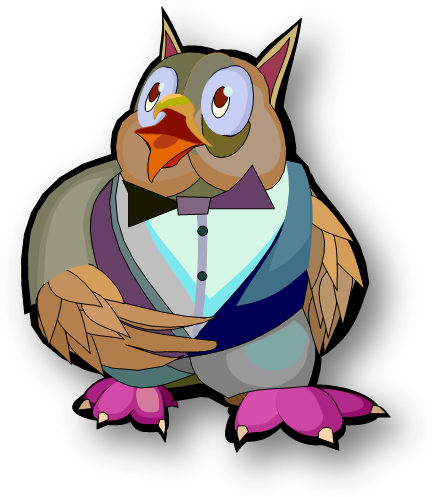 ТАБЛІЦА
КНІГА
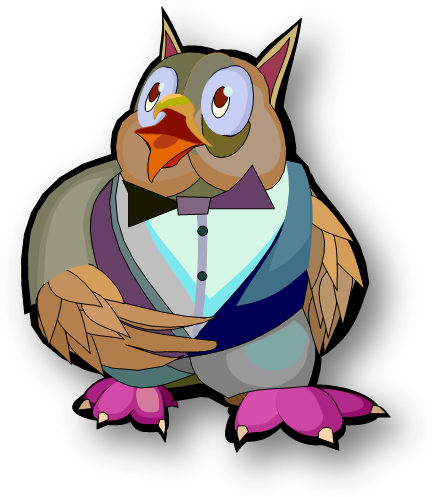 ТАБЛІЦА
САРМАЦКАЕ КАДЗІЛА
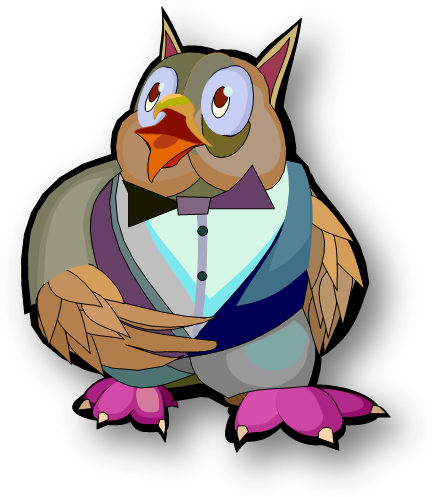 ТАБЛІЦА
СООБРАЗИТЕЛЬНОСТЬ
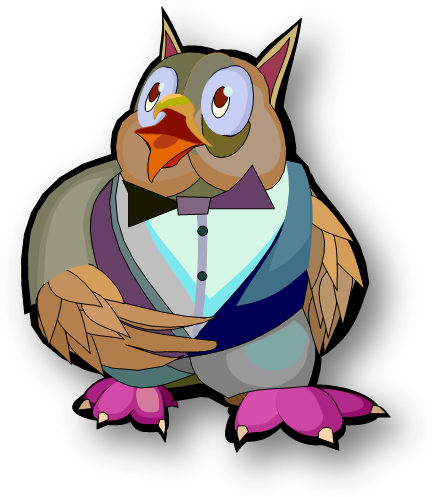 ТАБЛІЦА